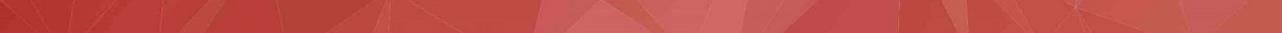 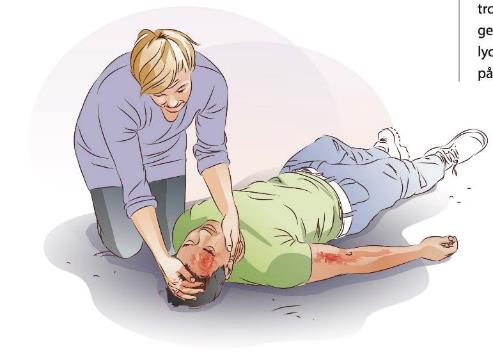 FÖRSTA HJÄLPEN 
OCH HJÄRT-LUNGRÄDDNING
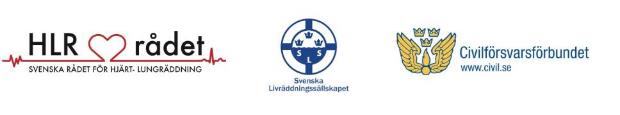 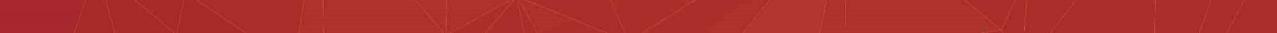 Copyright: Laerdal A/S, Svenska HLR-rådet 2021
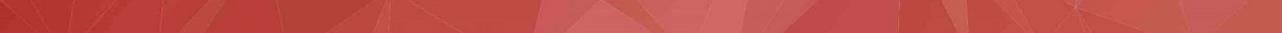 Välkommen!
 
Välkommen till grundkurs i Första hjälpen och hjärt-lungräddning!

Det övergripande målet med detta utbildningsprogram i första 
hjälpen är att rädda liv, förebygga vidare skadeutveckling och 
möjliggöra återhämtning samt minska smärta och lidande. 

Första hjälpen-utbildningen är 4 timmar lång och baseras på internationella riktlinjer från det Europeiska HLR-rådet (ERC) publicerade 2021:

Länk till ERC guidelines: erc.edu
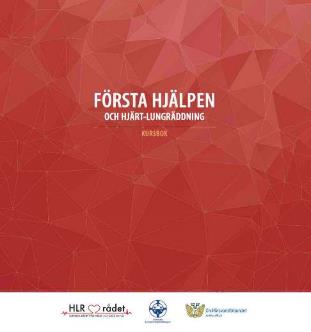 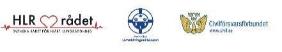 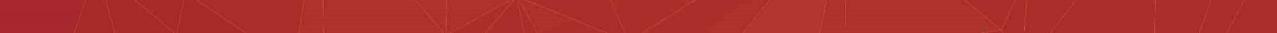 Copyright: Laerdal A/S, Svenska HLR-rådet 2021
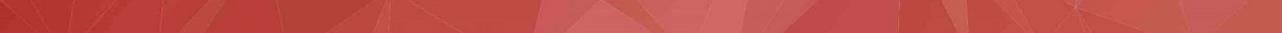 LÄRANDEMÅL FÖR DELTAGARE 

Efter genomgången kurs ska du kunna: 
• Identifiera vanligt förekommande livshotande skador och sjukdomar. 
• Larma 112 och ge en tydlig beskrivning av händelsen och antalet personer i behov av hjälp. 
• Kunna ge HLR samt använda en hjärtstartare.• Ge första hjälpen utifrån L-ABCDE till dess att ambulans/räddningstjänst anländer.
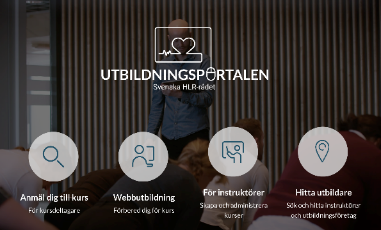 Förkunskapskrav inför praktiskt kurstillfälle: 
• Inläst kursbok• Genomförd webbutbildning i Första hjälpen i utbildnings- 
portalen som du hittar via hlr.nu.
HLR.NU
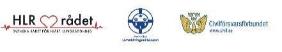 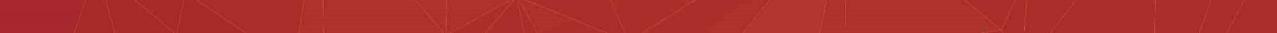 Copyright: Laerdal A/S, Svenska HLR-rådet 2021
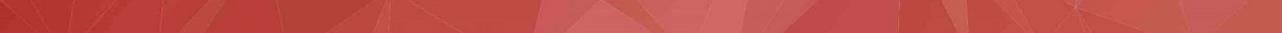 KURSINNEHÅLL:

Inledning, bemötande och bedömning
Nödnumret 112
Grunderna i första hjälpen 
Bedömningsmodellen L-ABCDE

Medvetslöshet
Hjärt-lungräddning (HLR) Stabilt sidoläge

Sjukdomsfall
Andningssvårigheter /Allergisk chock
Diabetes 
Hjärt-kärlsjukdom 
Stroke
Krampanfall
Trauma
Okontrollerad blödning
Cirkulationssvikt
Nack- och ryggskador 
Brännskador och frätskador

Masskadesituationer
Förflyttningstekniker
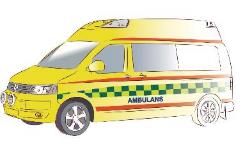 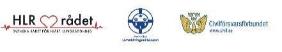 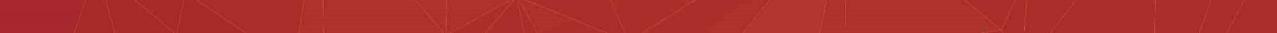 Copyright: Laerdal A/S, Svenska HLR-rådet 2021
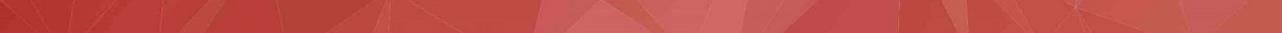 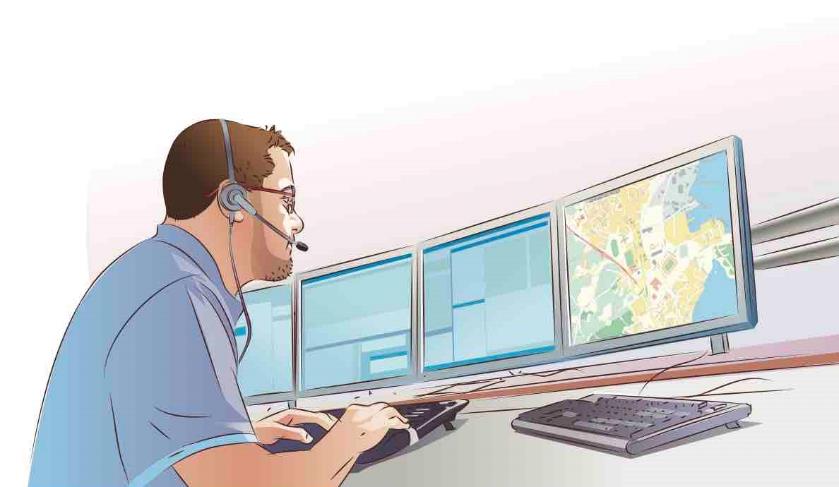 Nödnumret 112
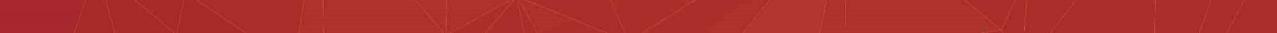 Copyright: Laerdal A/S, Svenska HLR-rådet 2021
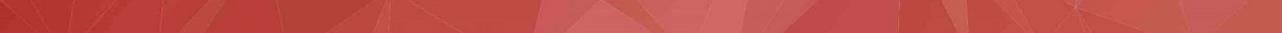 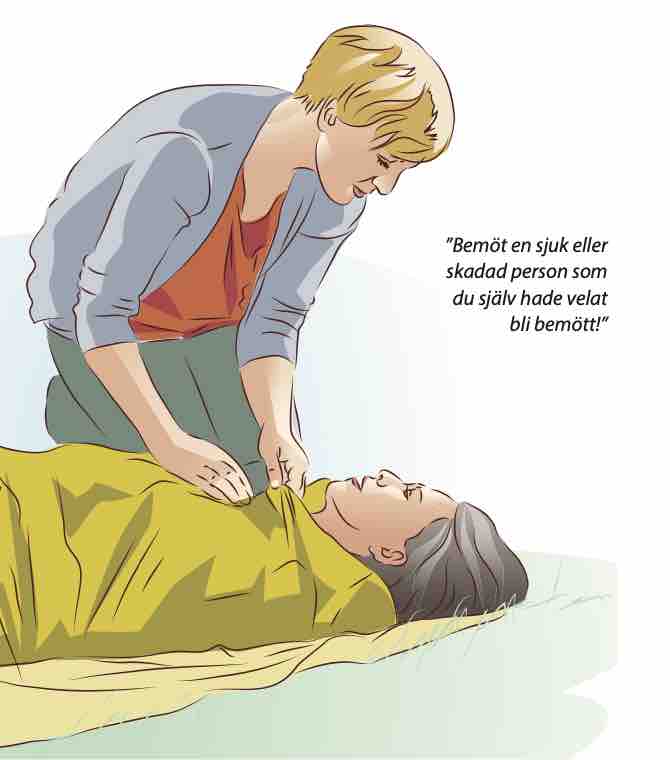 Grunderna i Första Hjälpen
Bemöt en sjuk eller skadad person som du själv hade velat bli bemött!”
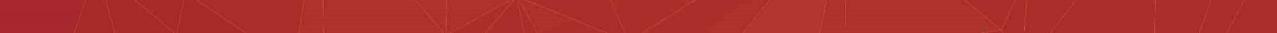 Copyright: Laerdal A/S, Svenska HLR-rådet 2021
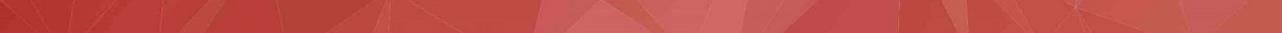 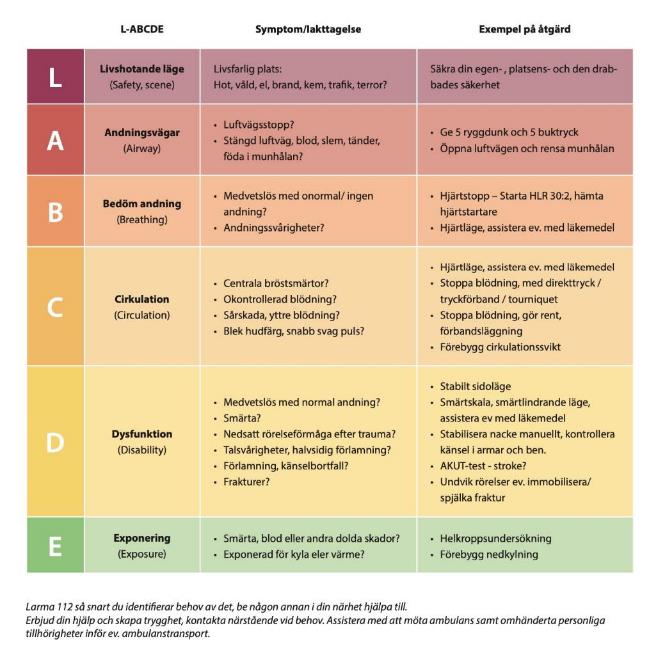 Bedömningsmodellen 
L-ABCDE
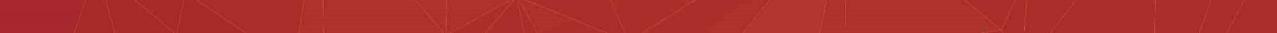 Copyright: Laerdal A/S, Svenska HLR-rådet 2021
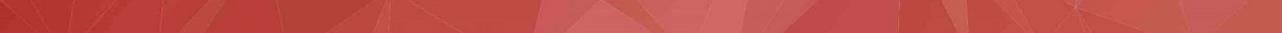 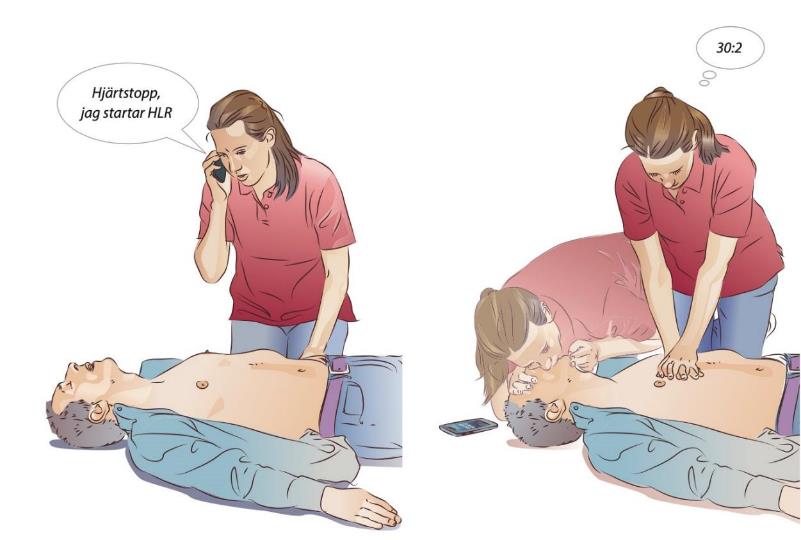 Hjärt-Lungräddning
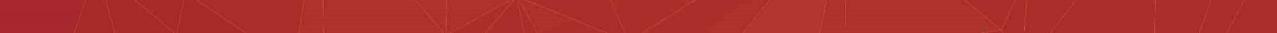 Copyright: Laerdal A/S, Svenska HLR-rådet 2021
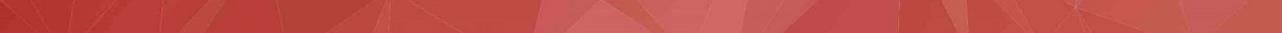 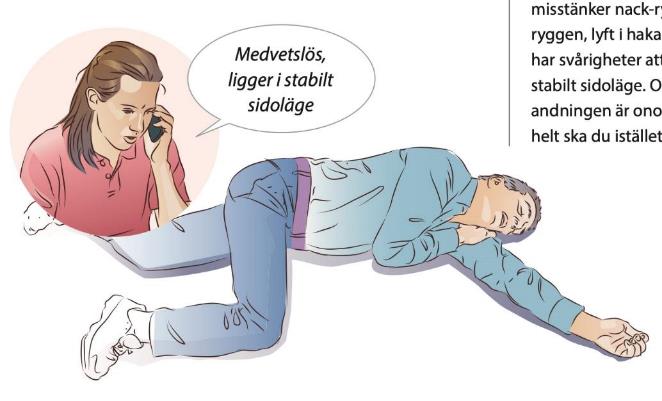 Stabilt sidoläge
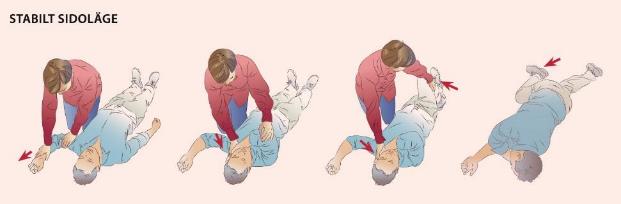 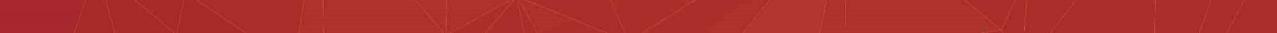 Copyright: Laerdal A/S, Svenska HLR-rådet 2021
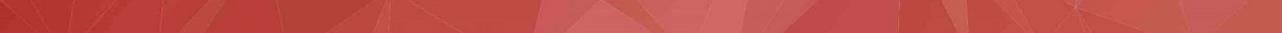 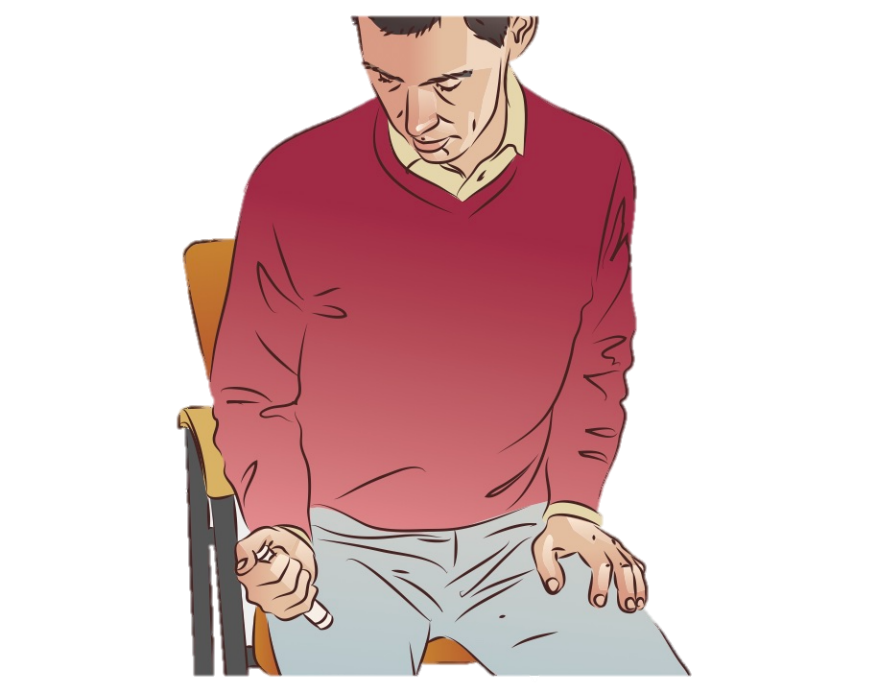 Andningssvårigheter
Allergisk chock
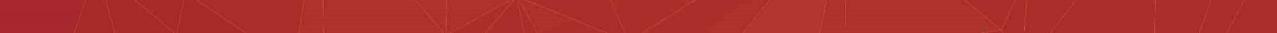 Copyright: Laerdal A/S, Svenska HLR-rådet 2021
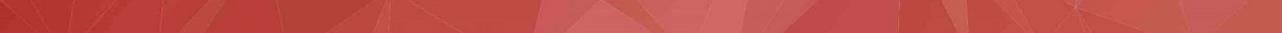 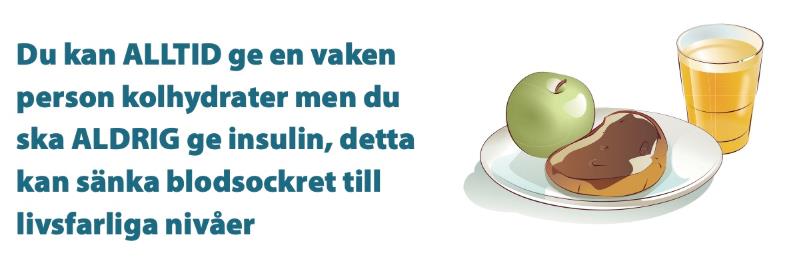 Diabetes
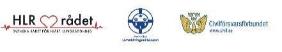 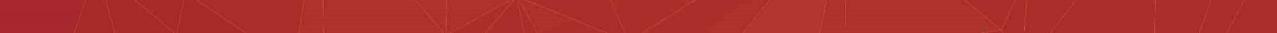 Copyright: Laerdal A/S, Svenska HLR-rådet 2021
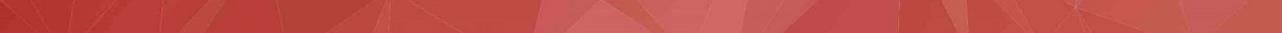 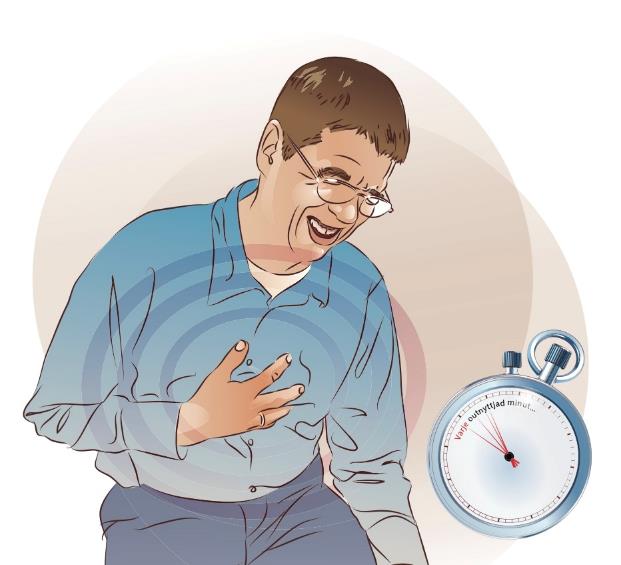 Hjärt-kärlsjukdom
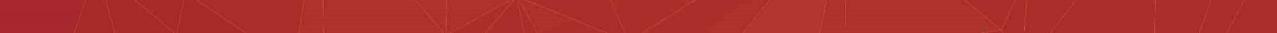 Copyright: Laerdal A/S, Svenska HLR-rådet 2021
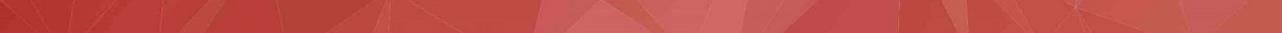 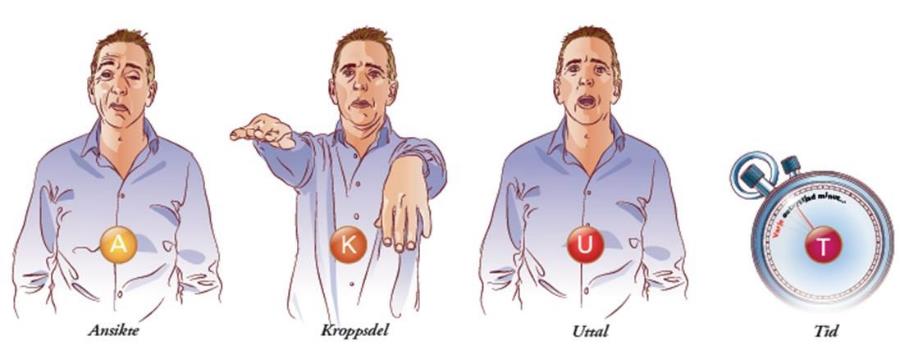 Stroke
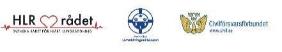 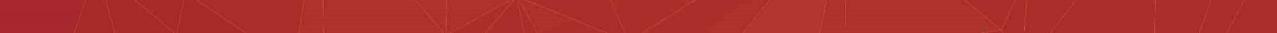 Copyright: Laerdal A/S, Svenska HLR-rådet 2021
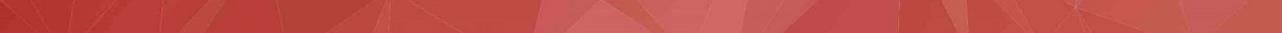 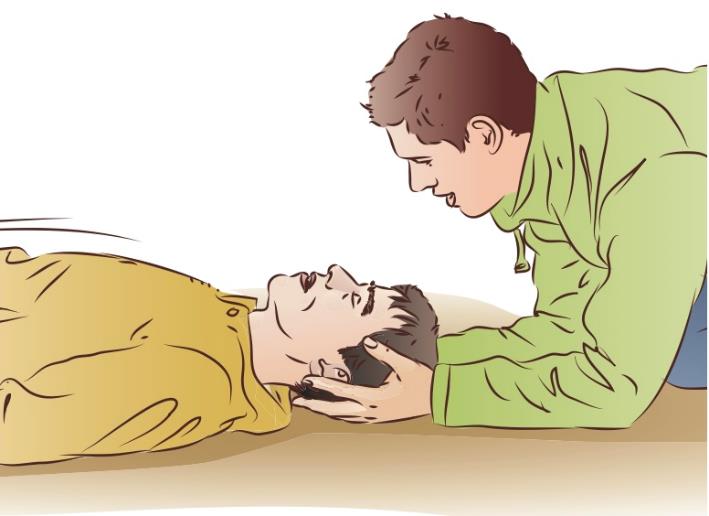 Krampanfall
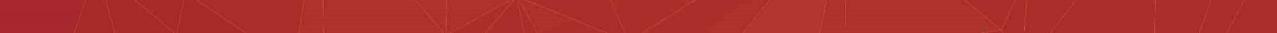 Copyright: Laerdal A/S, Svenska HLR-rådet 2021
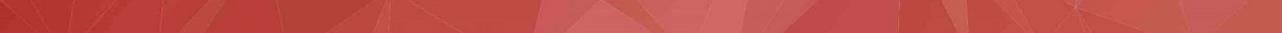 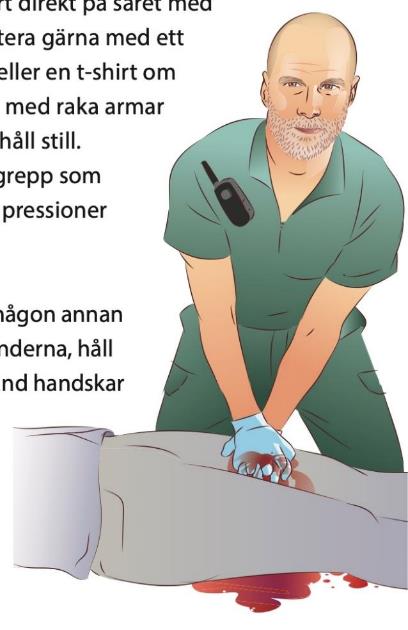 Okontrollerad blödning
- Direkt tryck
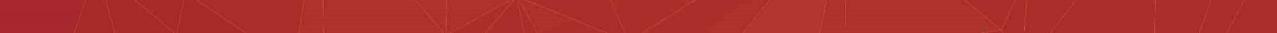 Copyright: Laerdal A/S, Svenska HLR-rådet 2021
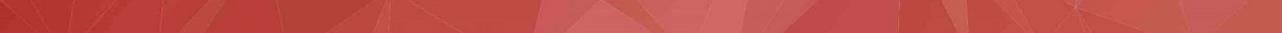 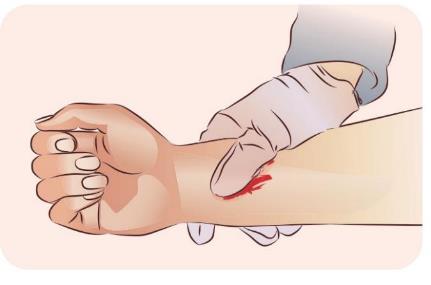 Okontrollerad blödning
- Tryckförband
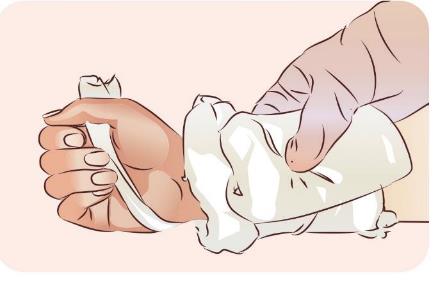 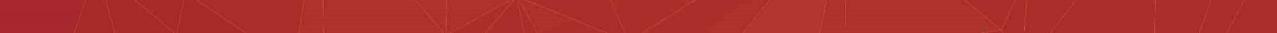 Copyright: Laerdal A/S, Svenska HLR-rådet 2021
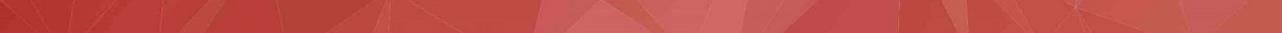 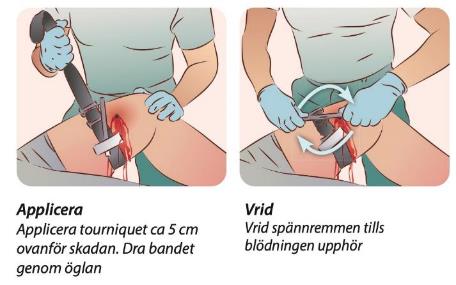 Okontrollerad blödning
- Tourniquet
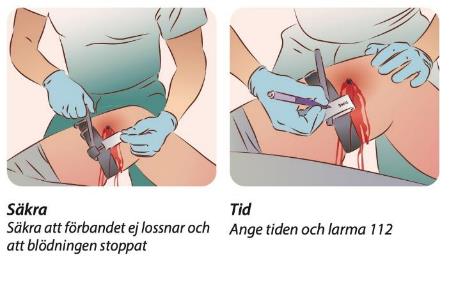 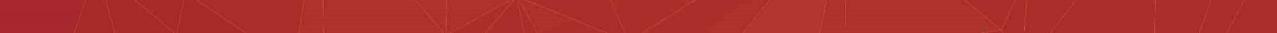 Copyright: Laerdal A/S, Svenska HLR-rådet 2021
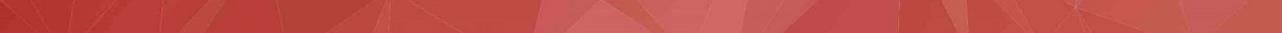 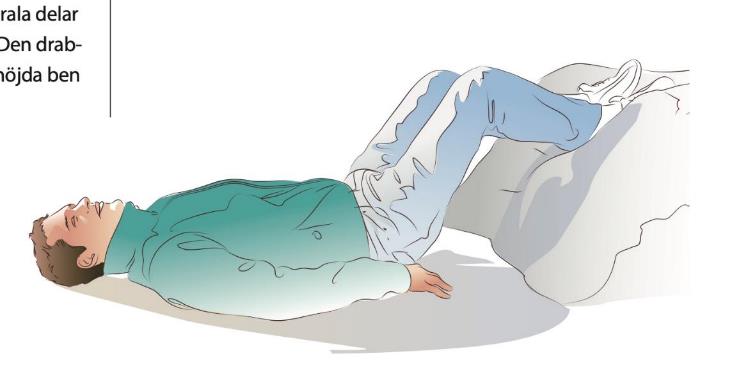 Cirkulationssvikt
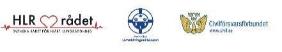 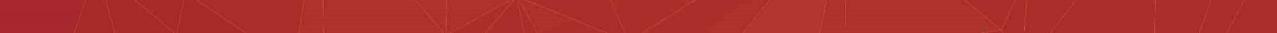 Copyright: Laerdal A/S, Svenska HLR-rådet 2021
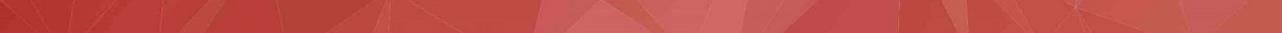 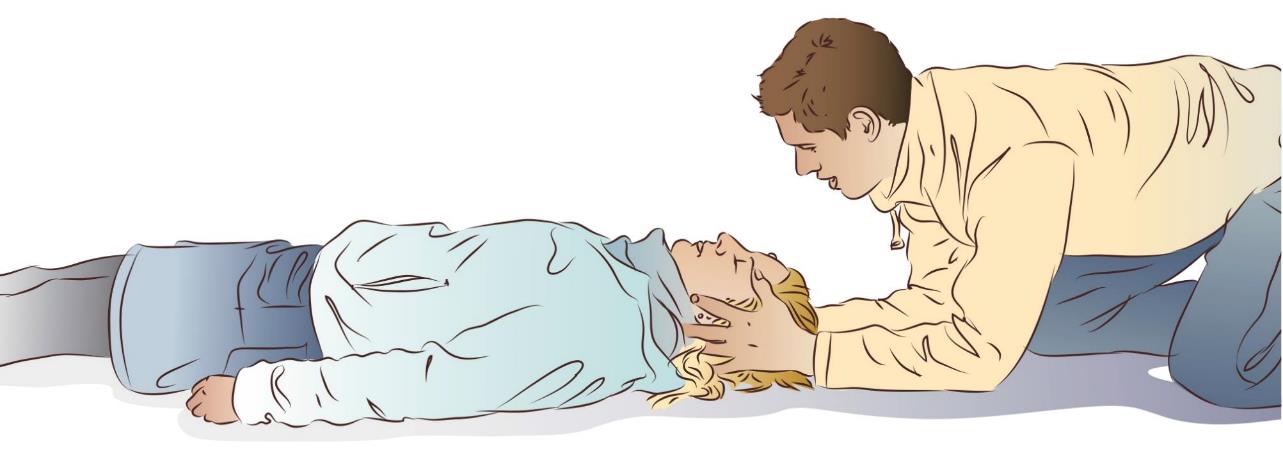 Nack- och ryggskador
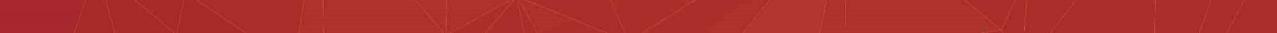 Copyright: Laerdal A/S, Svenska HLR-rådet 2021
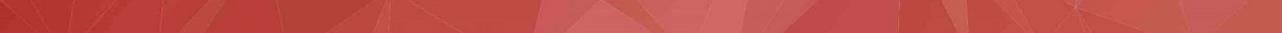 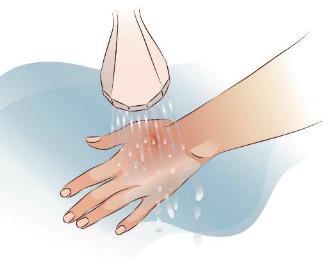 Brännskador och frätskador
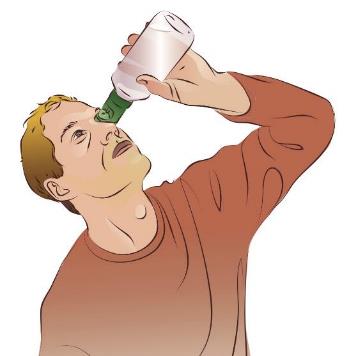 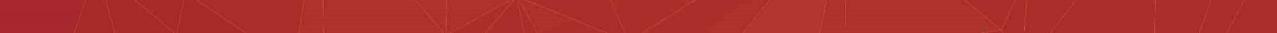 Copyright: Laerdal A/S, Svenska HLR-rådet 2021
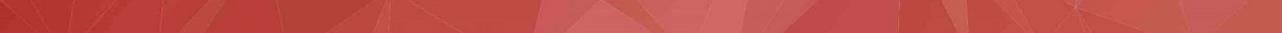 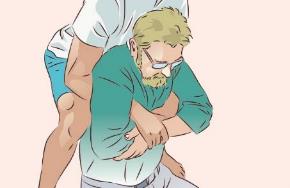 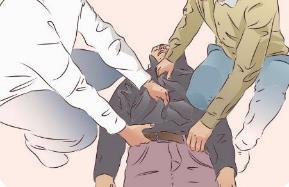 Förflyttningstekniker
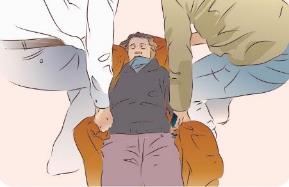 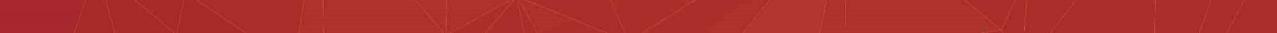 Copyright: Laerdal A/S, Svenska HLR-rådet 2021
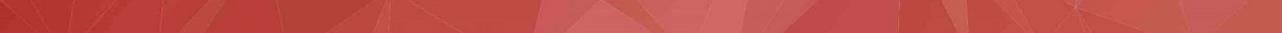 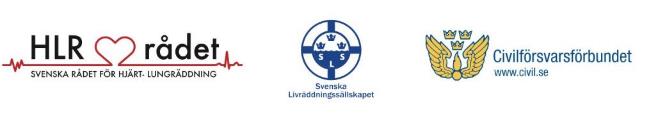 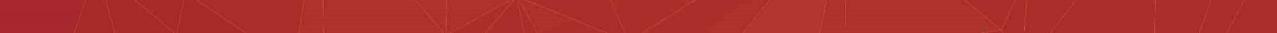